DEPARTAMENTO DE CIENCIAS ECONÓMICAS, ADMINSITRATIVAS Y DE COMERCIO
CARRERA DE INGENIERÍA EN ADMINISTRACIÓN TURÍSTICA Y HOTELERA
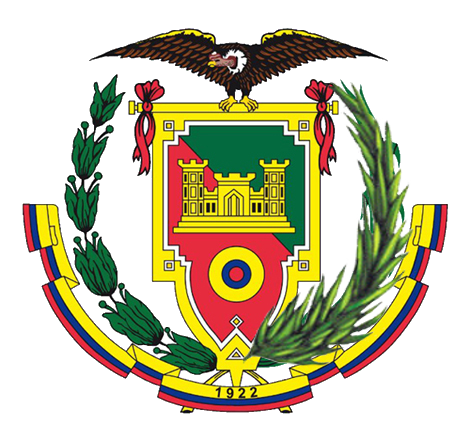 LA GESTIÓN DE PATRIMONIO ARQUEOLÓGICO EN EL TURISMO CULTURAL, CASO DE ESTUDIO DE LOS COMPLEJOS ARQUEOLÓGICOS:INGAPIRCA, COJITAMBO Y COYOCTOR DE LA PROVINCIA DE CAÑAR
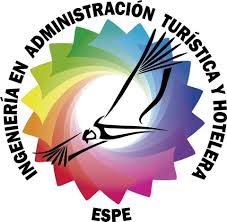 IGUAGO GUEVARA, CECILIA LIZBETH 
PAUCAR AYALA, MORELIA NATALY 

DIRECTOR: Mgst. NOVOA BRITO, CARLOS HUGO
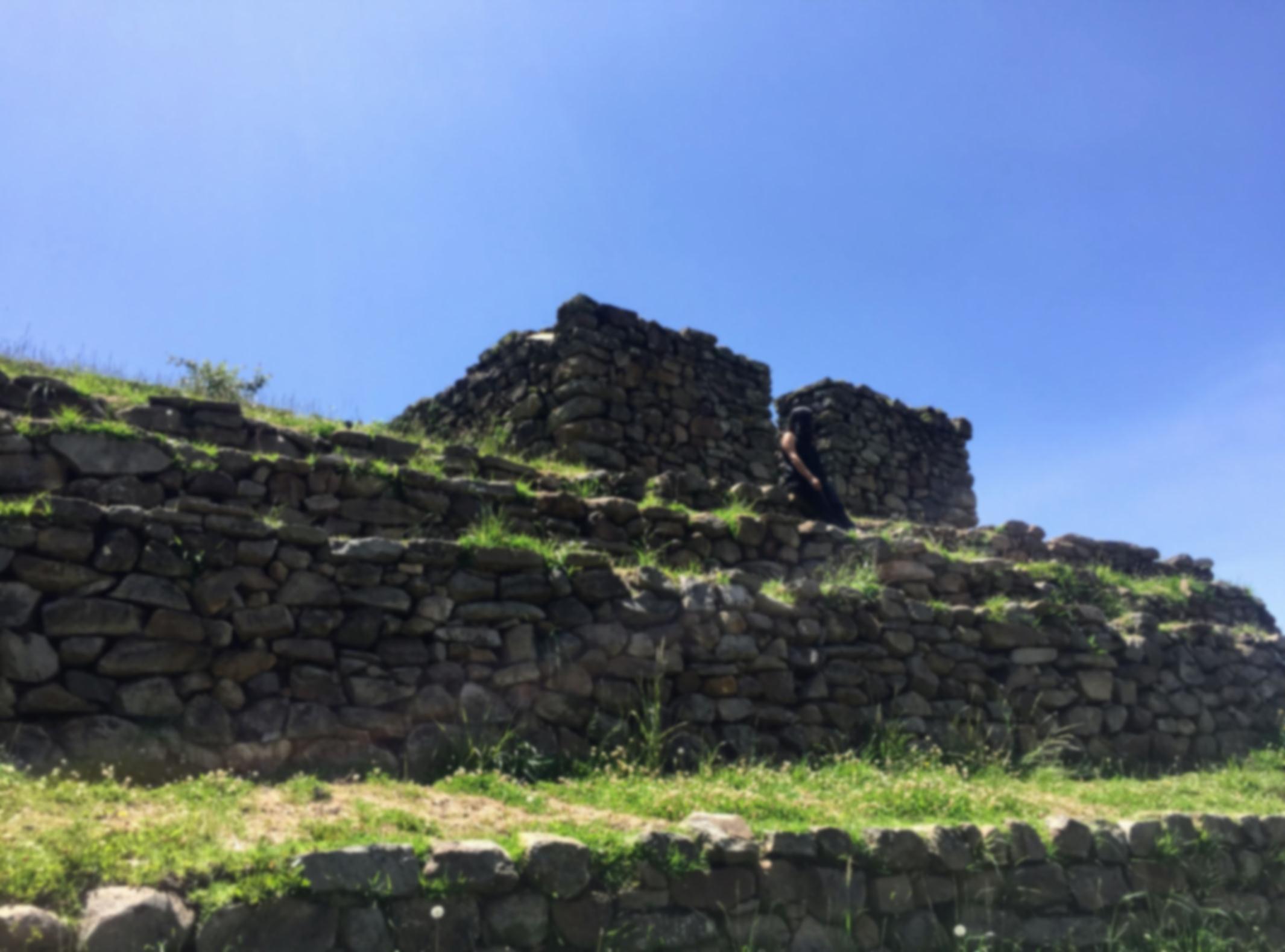 “LA CULTURA ES EL EJERCICIO PROFUNDO DE LA IDENTIDAD”Julio Cortázar
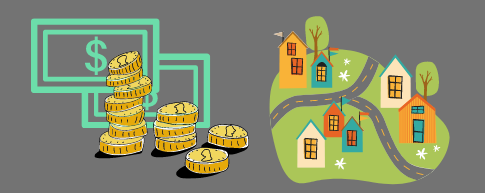 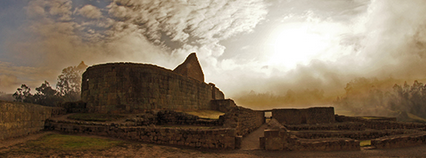 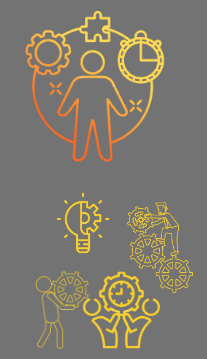 Desarrollo Local
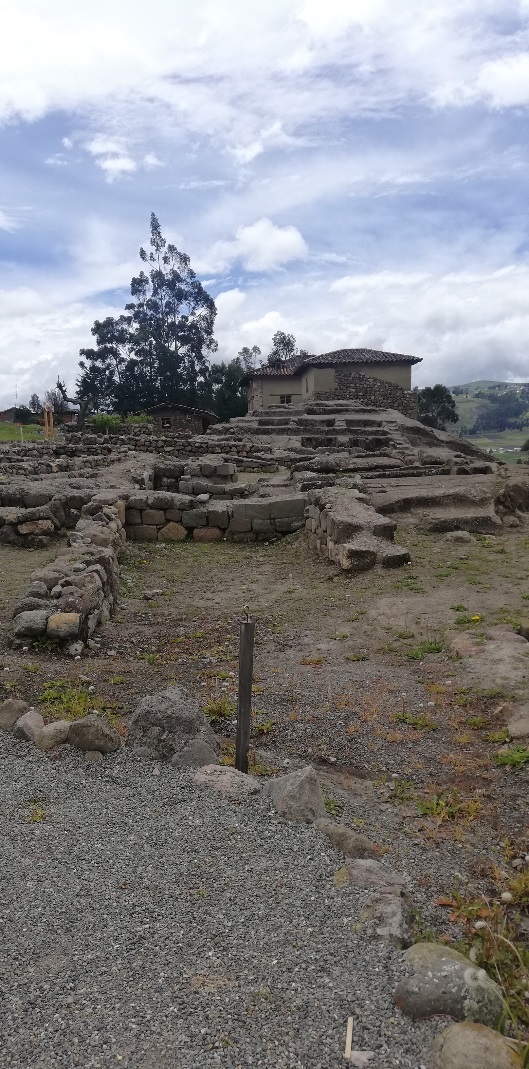 Amenazas Culturales
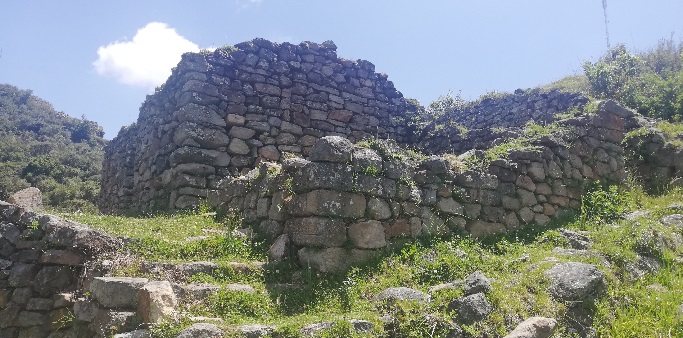 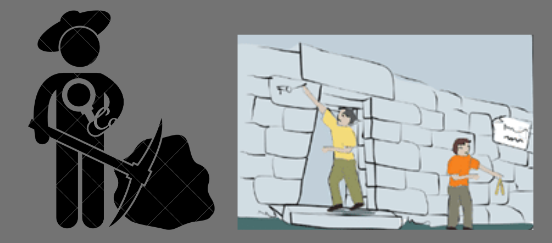 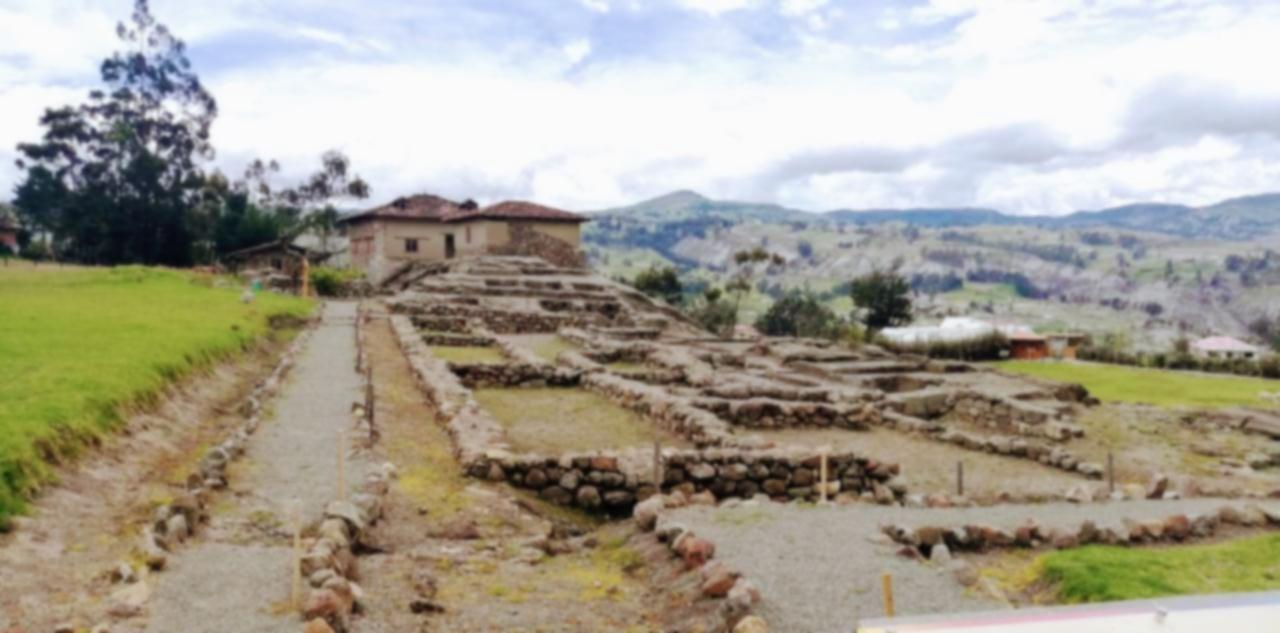 OBJETIVOS
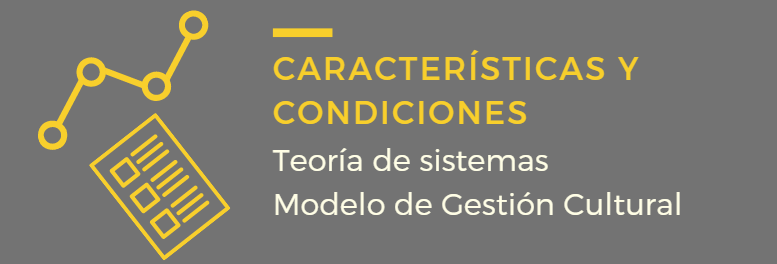 GESTIÓN
Valor Patrimonial
Turismo Cultural
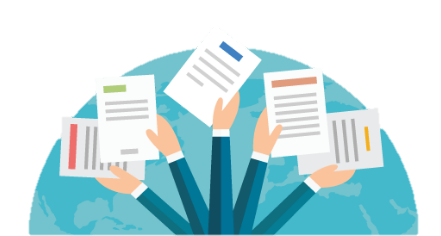 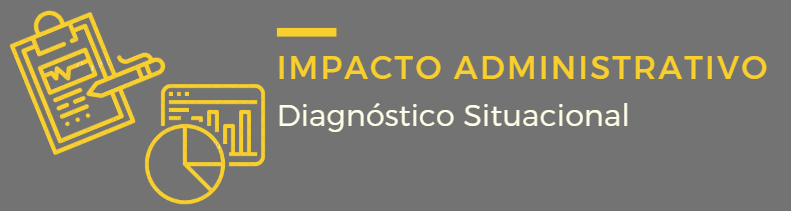 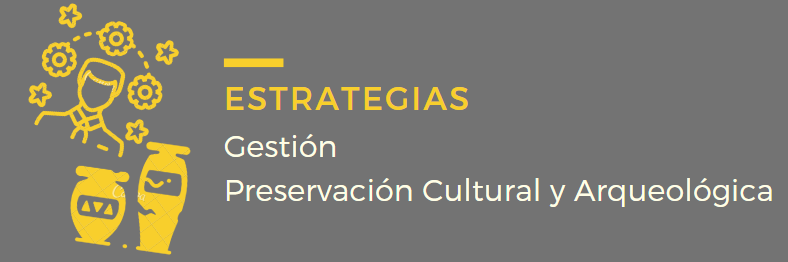 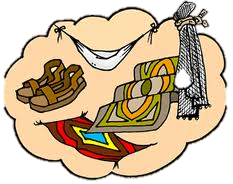 MARCO TEÓRICO
TEORÍA GENERAL DE SISTEMAS
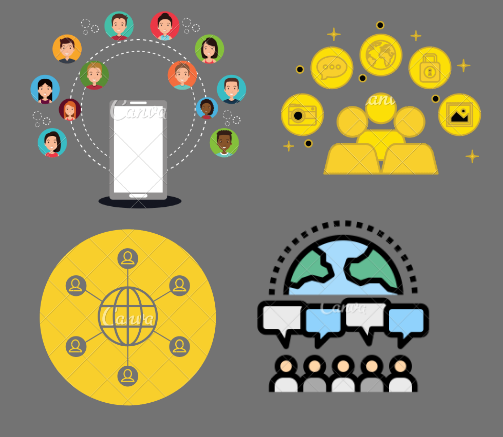 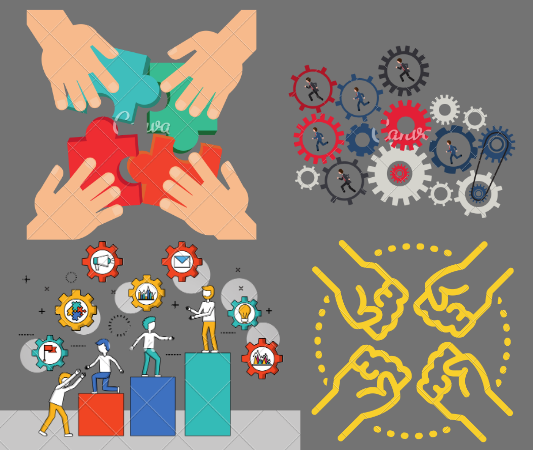 TEORÍA GENERAL DE SISTEMAS
SÍSTEMA TURÍSTICO
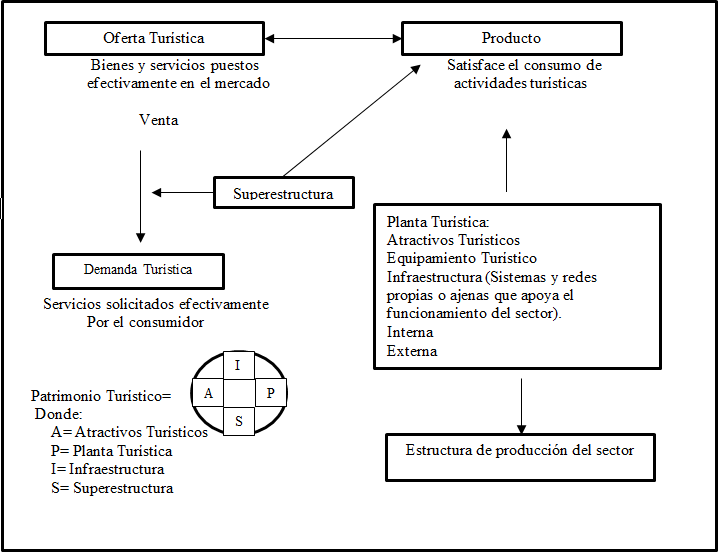 (Boullón, 2006)
MODELO DE GESTIÓN CULTURAL
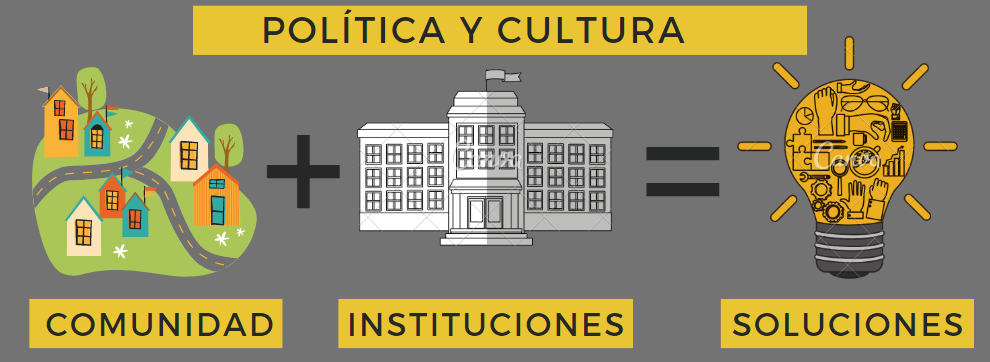 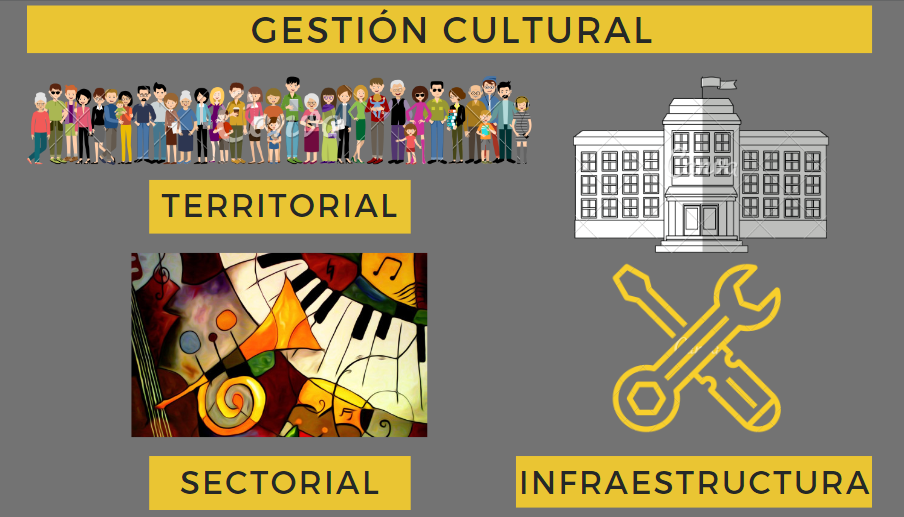 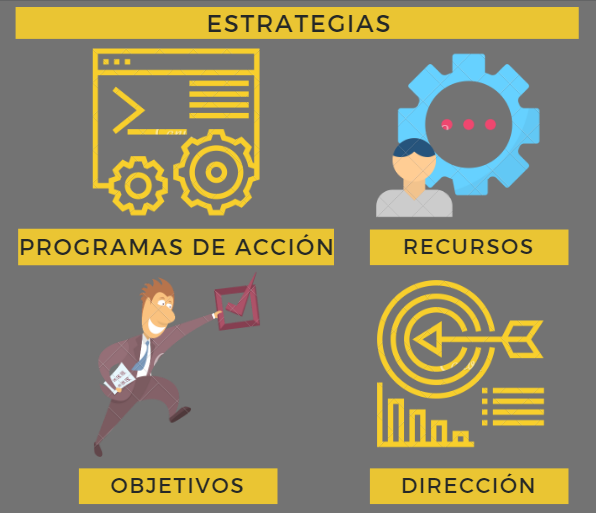 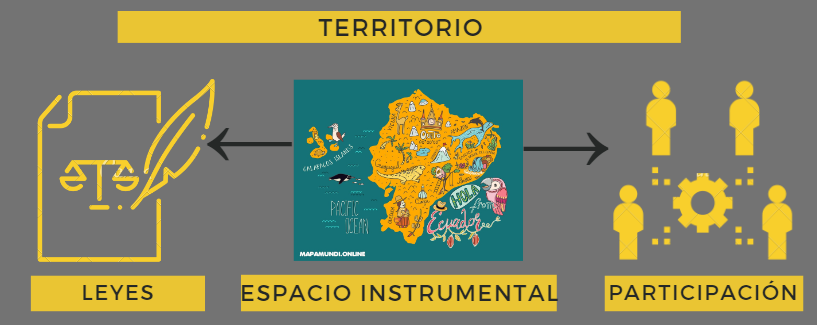 MODELO DE GESTIÓN CULTURAL
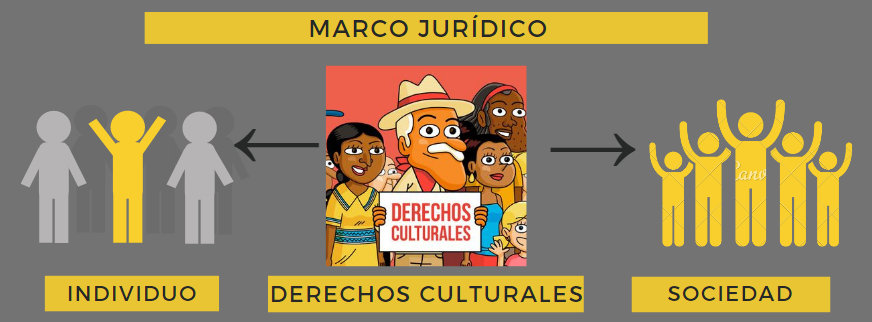 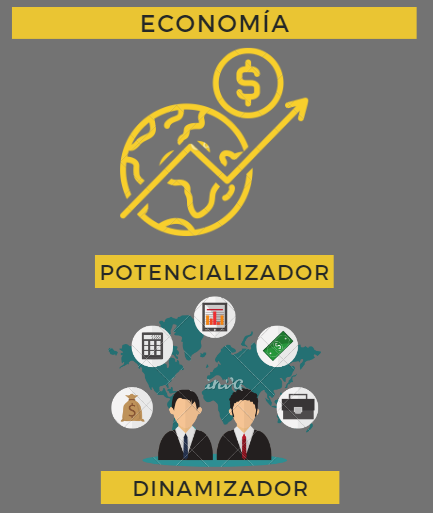 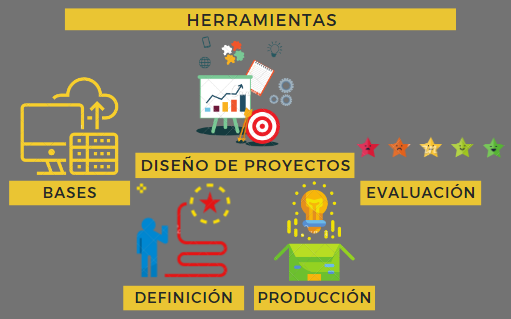 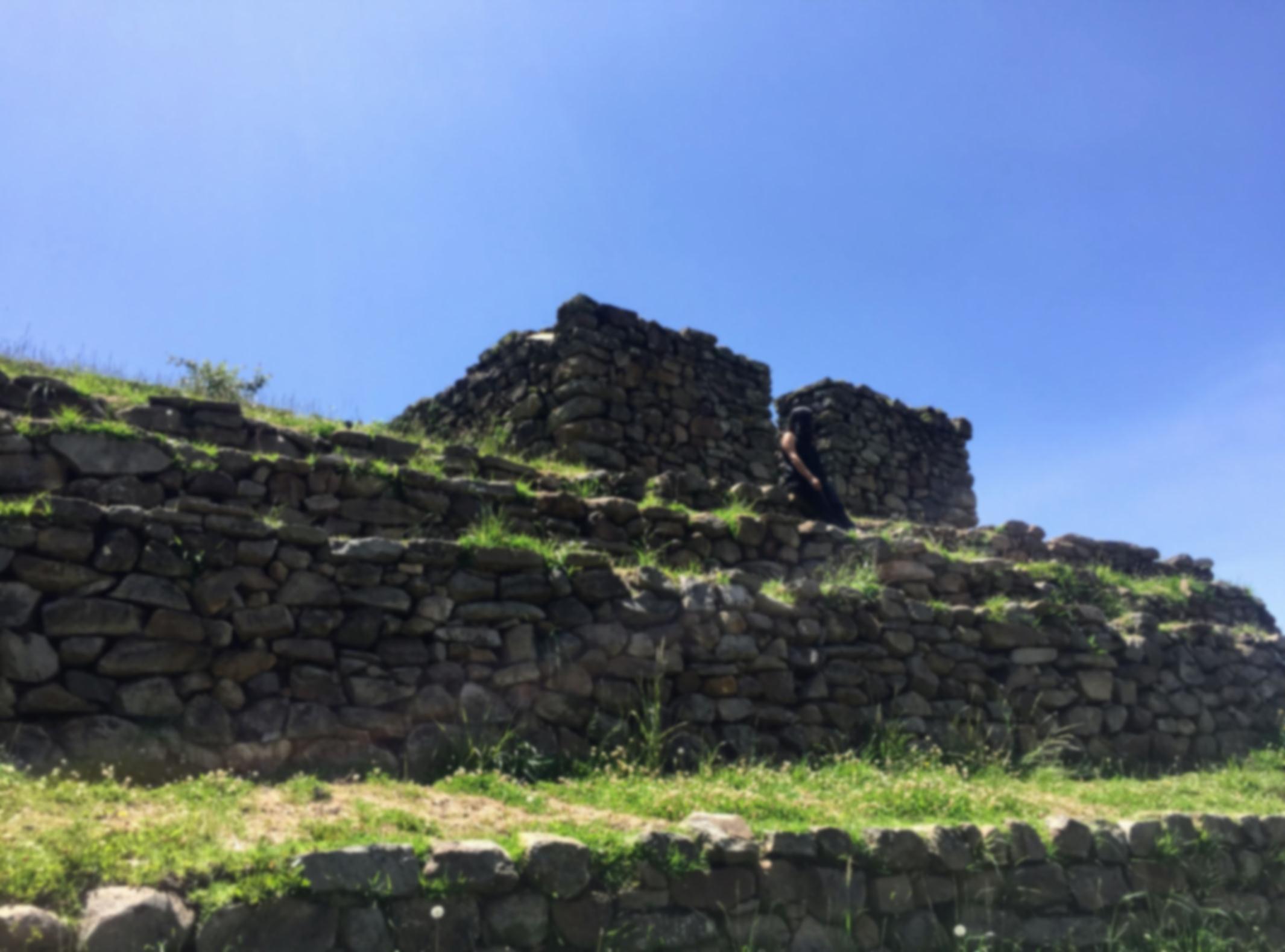 MARCO REFERENCIAL
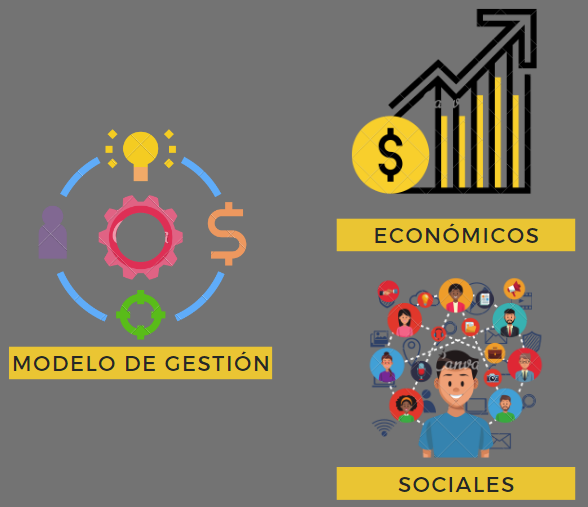 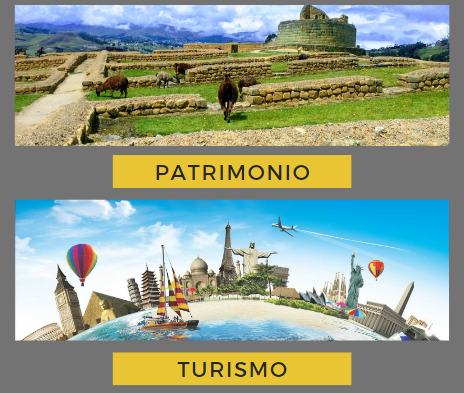 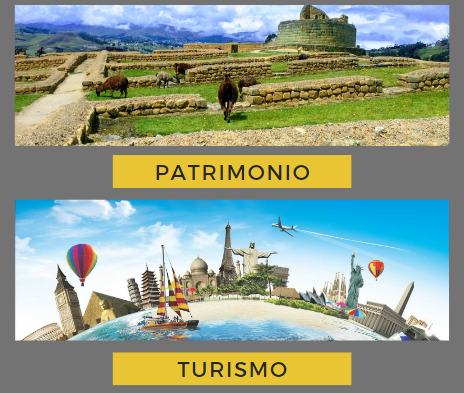 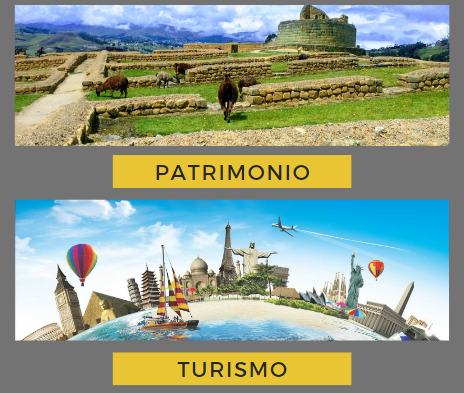 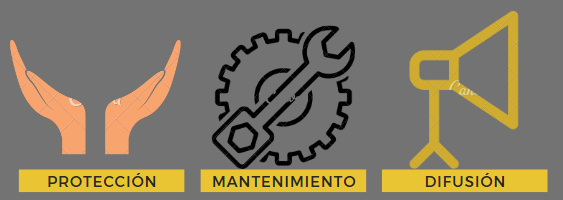 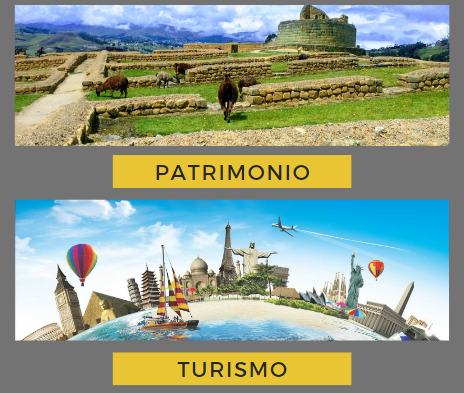 MARCO METODOLÓGICO
ENFOQUE DE LA      INVESTIGACIÓN
           Mixto
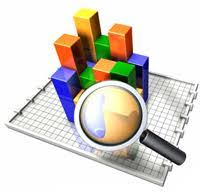 RECOLECCIÓN DE INFORMACIÓN
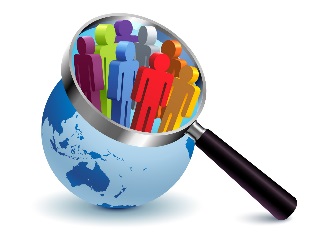 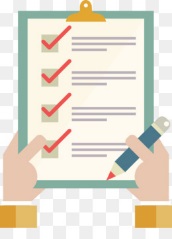 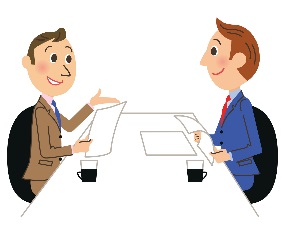 TIPOLOGÍA
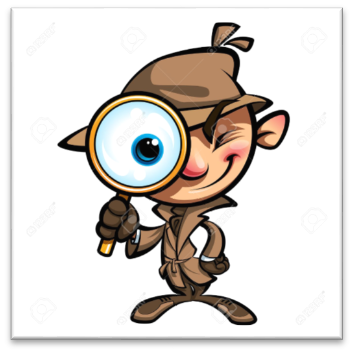 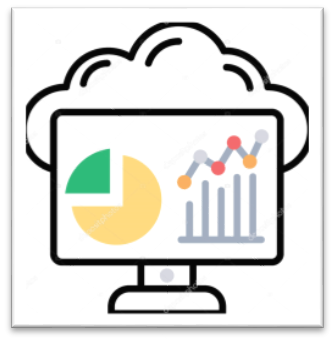 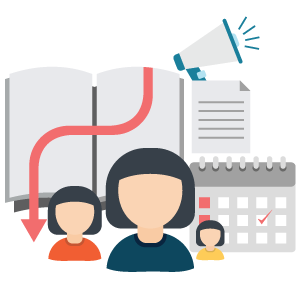 Trabajo de Campo
No experimental
Descriptivo
RESULTADOS
IMAGEN GLOBAL
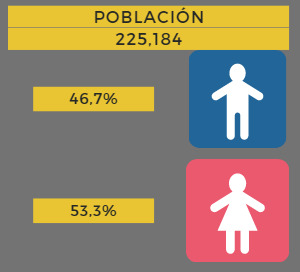 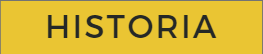 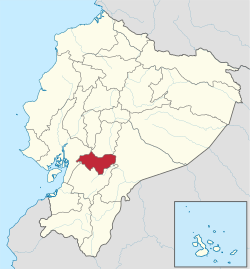 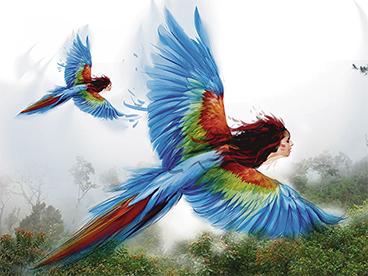 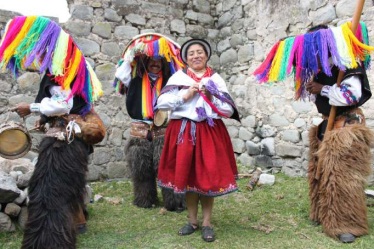 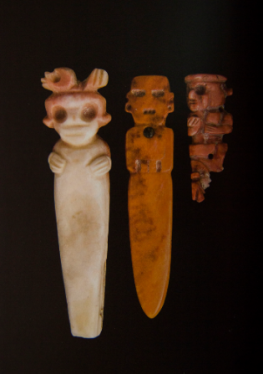 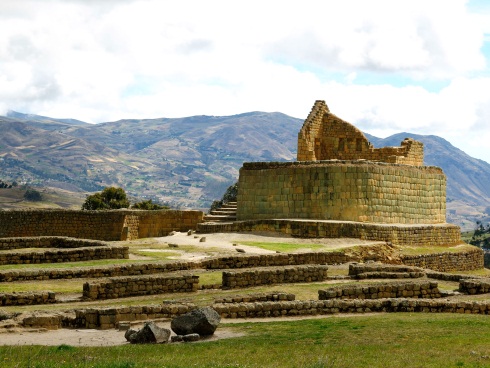 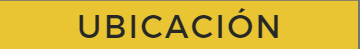 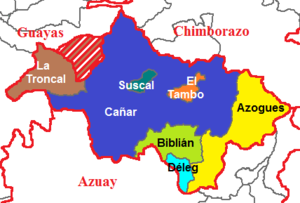 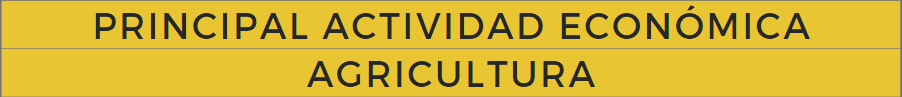 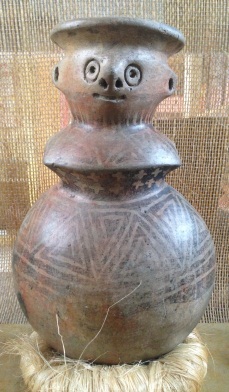 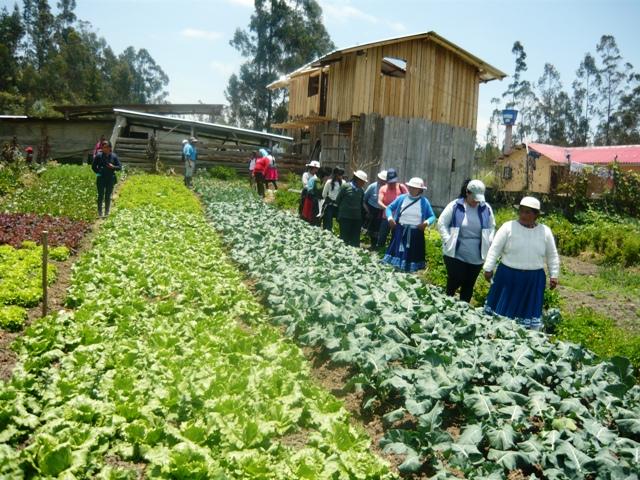 ANÁLISIS SITUACIONAL
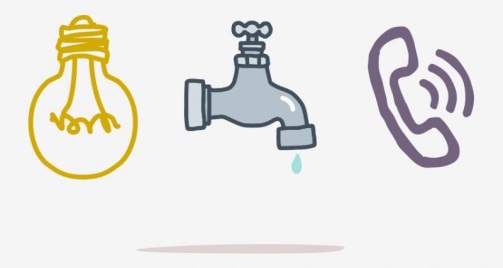 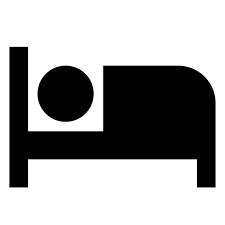 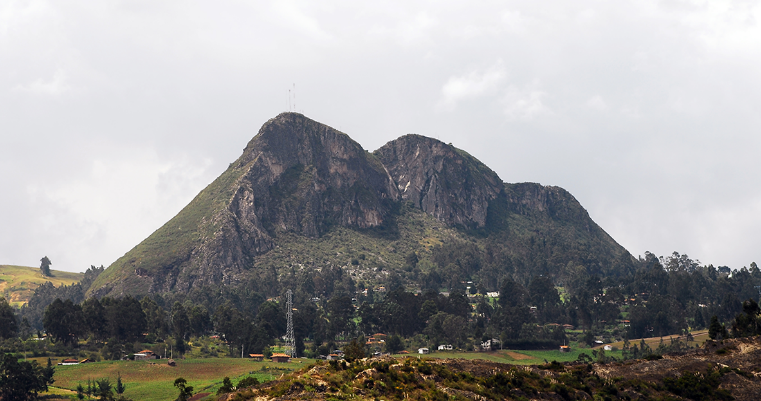 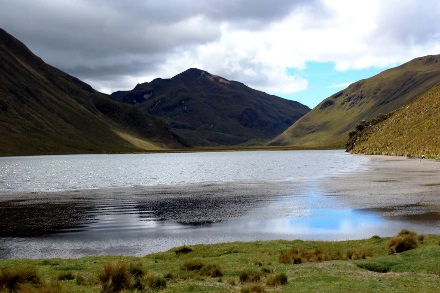 19
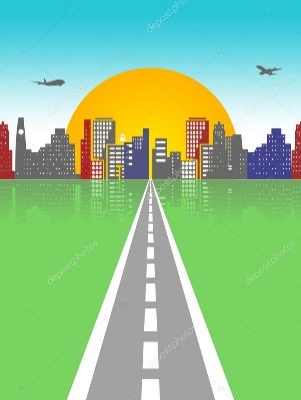 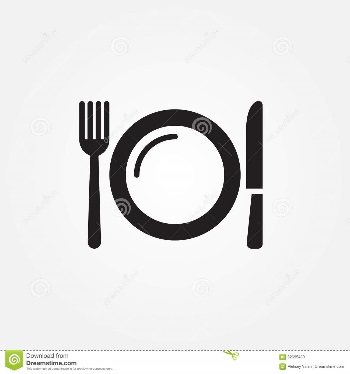 158
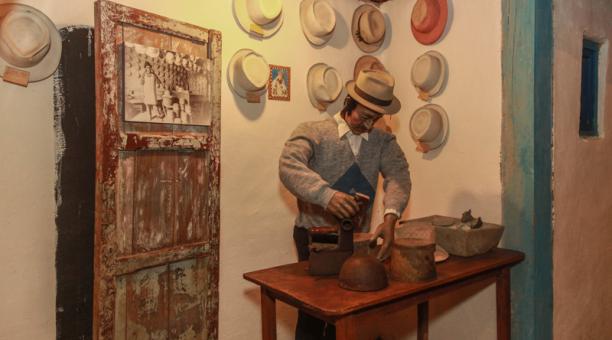 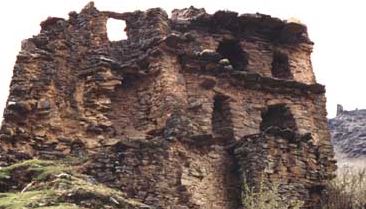 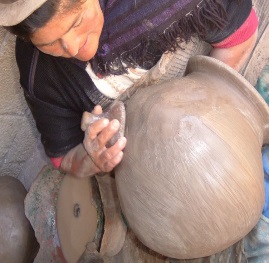 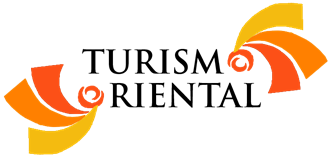 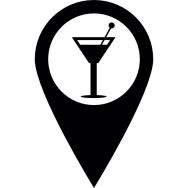 16
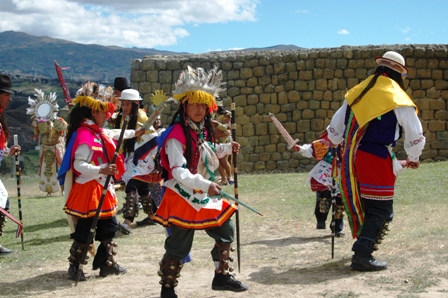 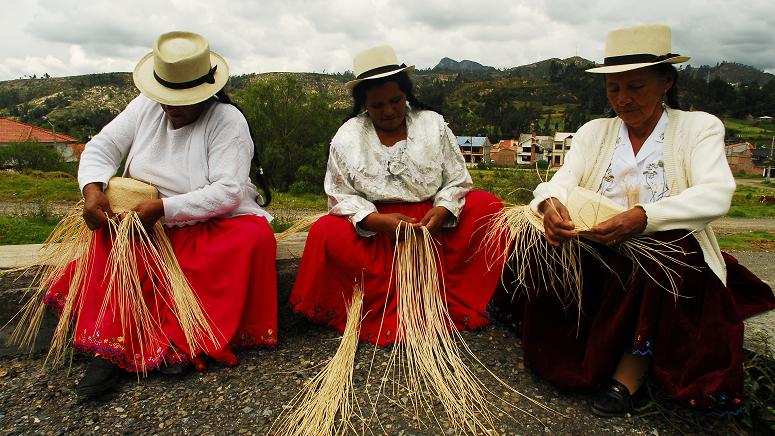 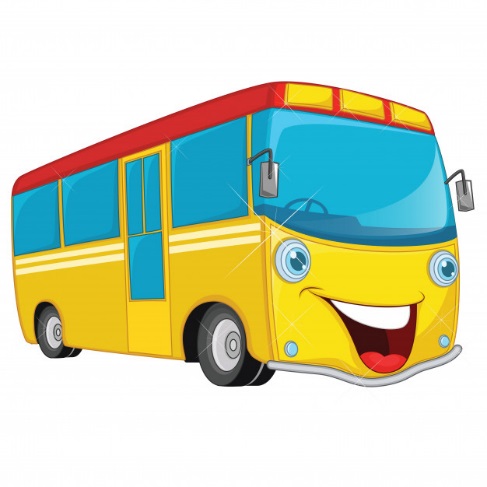 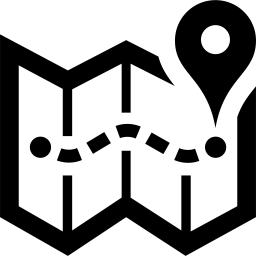 25
PLANTA TURÍSTICA
(Ministerio de Turismo, 2018)
ANÁLISIS SITUACIONAL
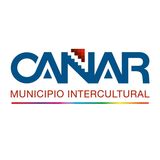 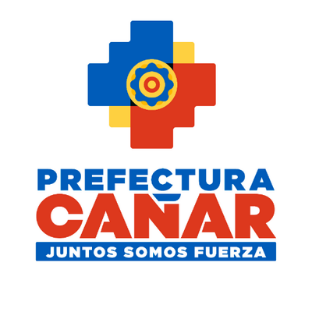 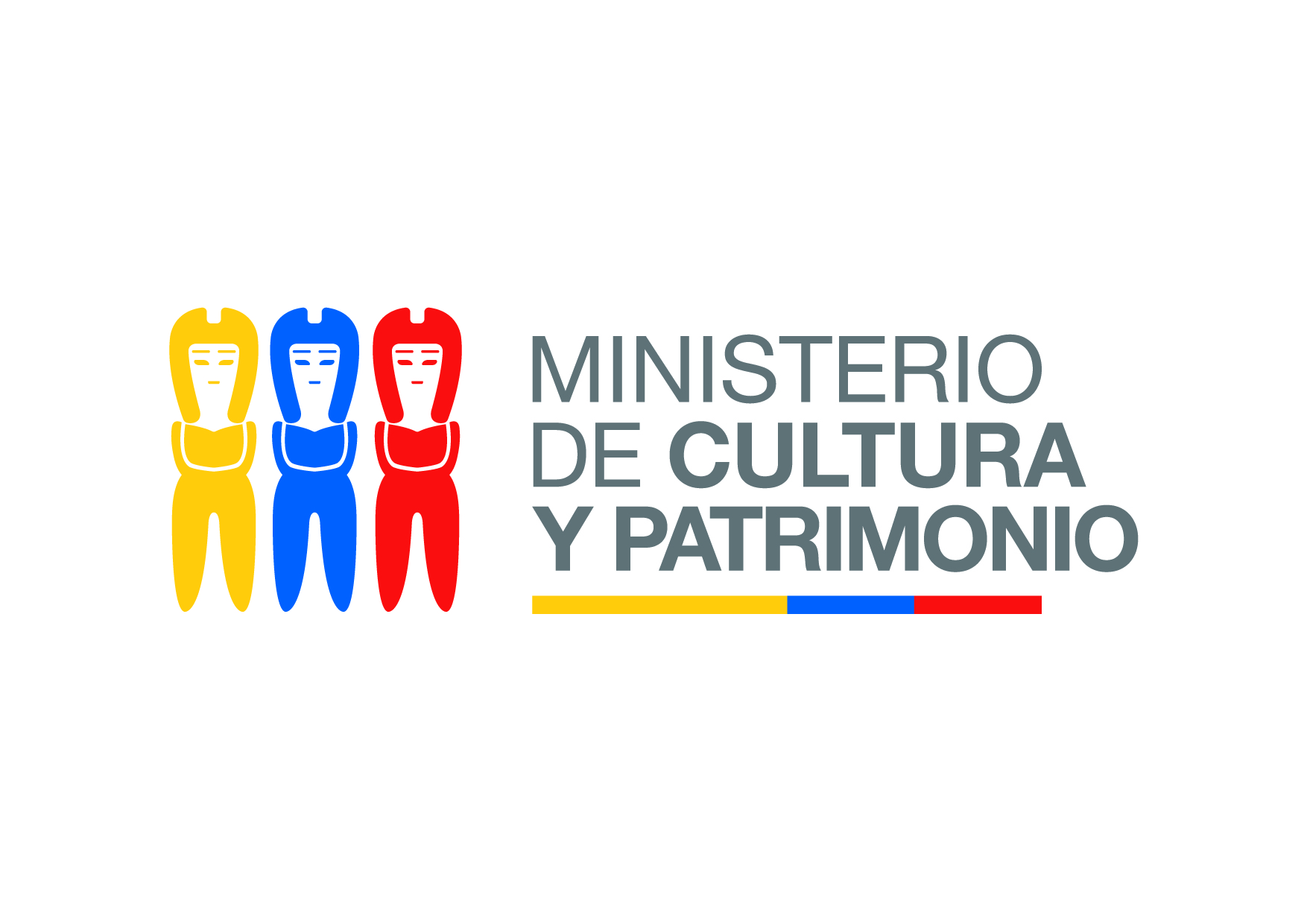 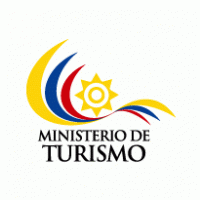 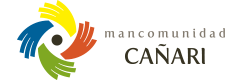 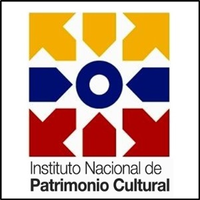 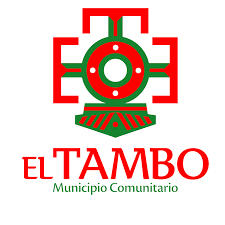 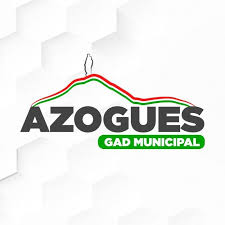 SUPERESTRUCTURA
ANÁLISIS SITUACIONAL
OFERTA TURÍSTICA
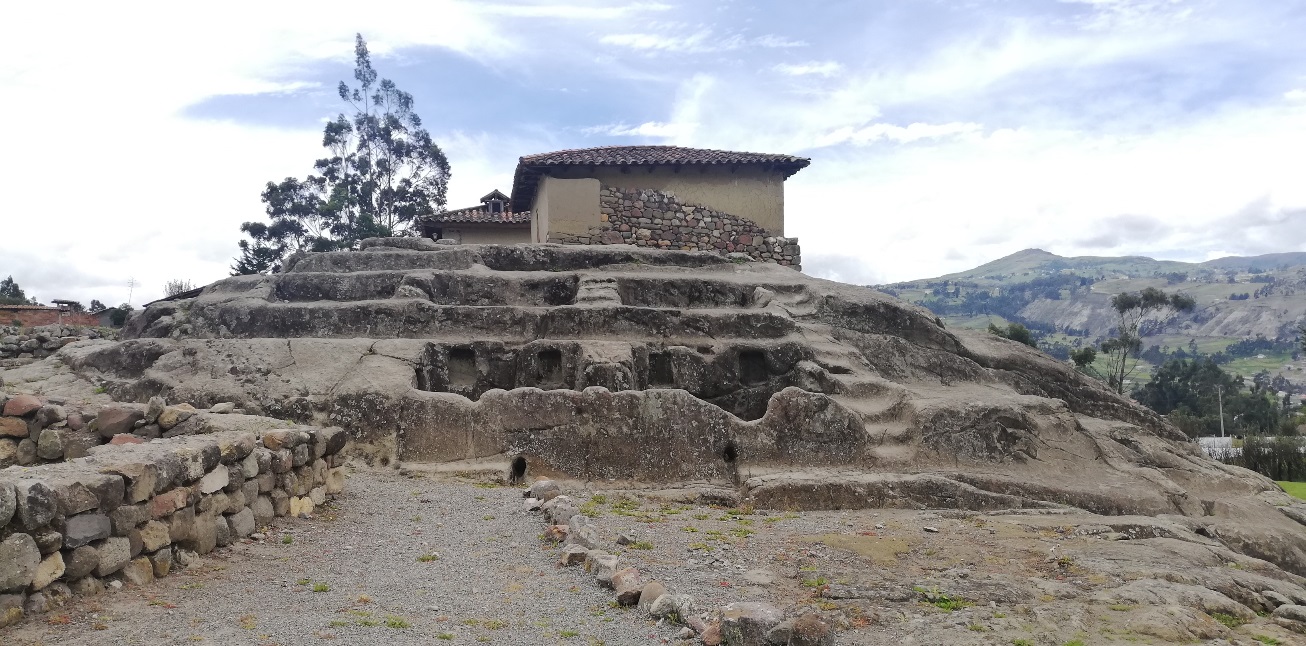 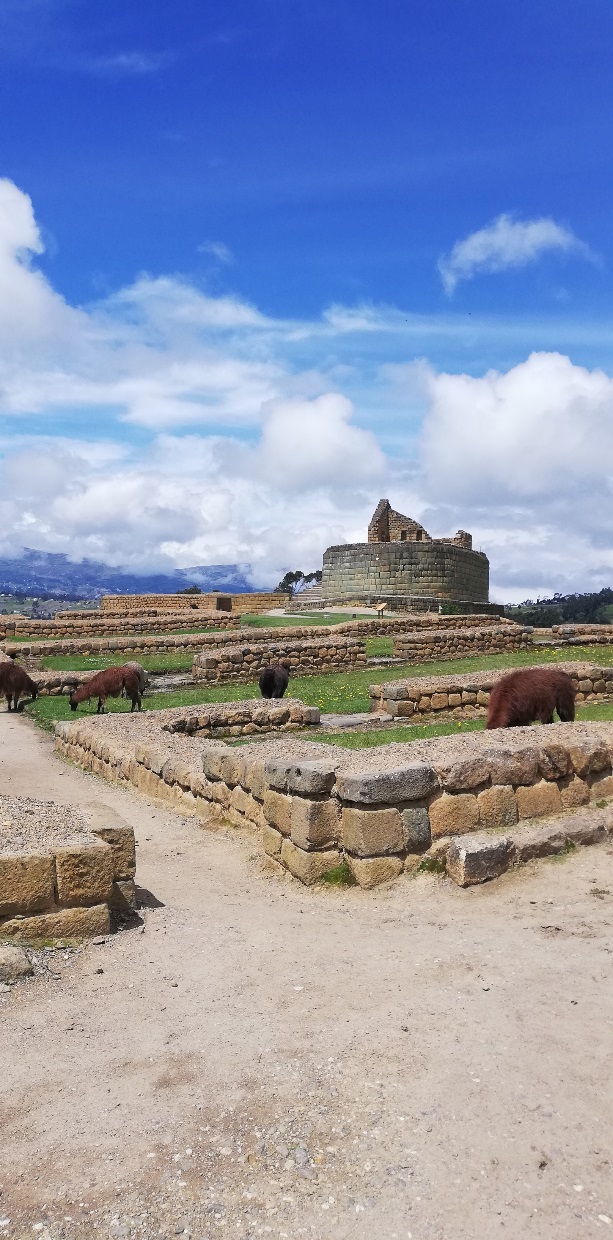 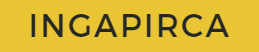 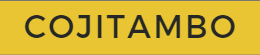 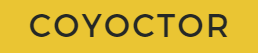 Cantón Cañar
Altura: 3160 m.s.n.m.
Pilaloma, Templo del Sol, Condamine y La Vaguada, Ingachungana, La Tortuga, El Intihuayco, Cara del Inca, Escalinata del Barranco y Museo de Sitio.
Cantón Azogues
Altura: 2518 m.s.n.m.
Andenes, muros habitacionales, rastros de grabado sobre rocas, abrigos rocosos, niveles cerámicos.
Cantón El Tambo
Altura: 2968 m.s.n.m.
Dirección noreste – Cerro Yanacauri
Gran cancha, Sillón Cañari-Inca, mesa o altar cañari, Museo y Centro de Interpretación.
DEMANDA TURÍSTICA
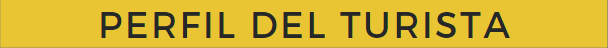 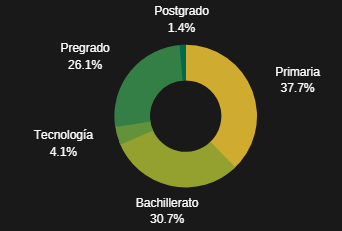 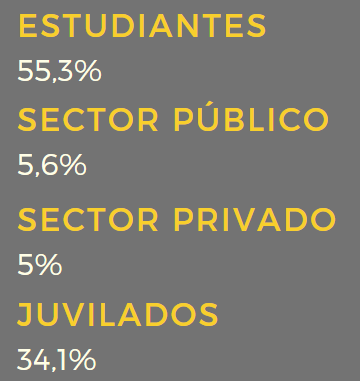 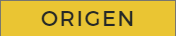 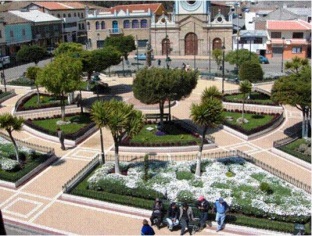 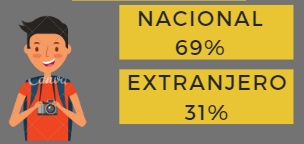 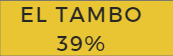 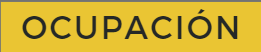 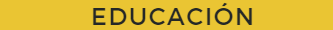 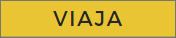 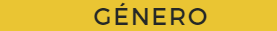 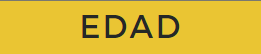 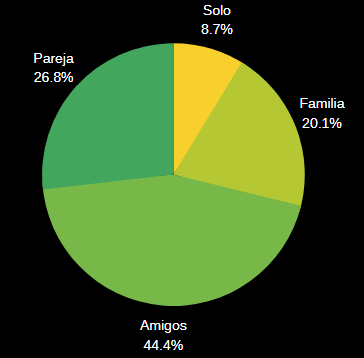 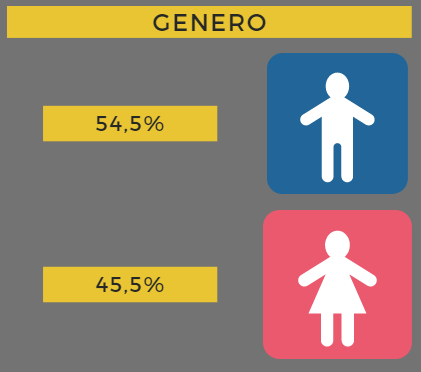 PROPUESTA
DEFINIR Y VALORAR LOS RECURSOS NATURALES Y CULTURALES EN EL SECTOR
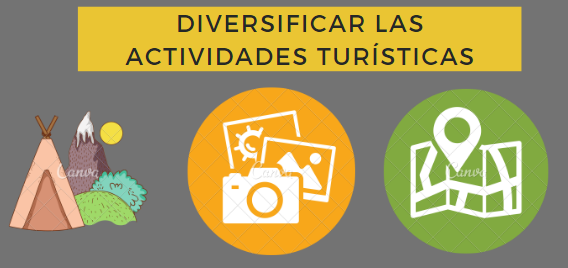 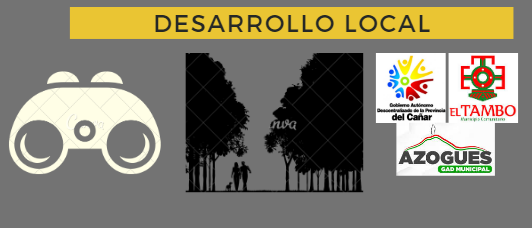 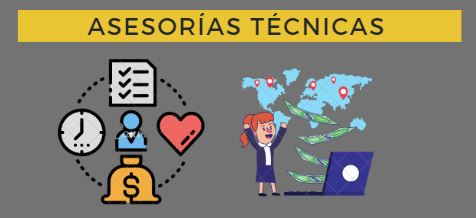 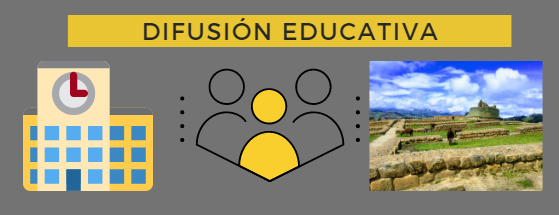 MARCA TURÍSTICA Y ESTRATEGIA DE MARKETING
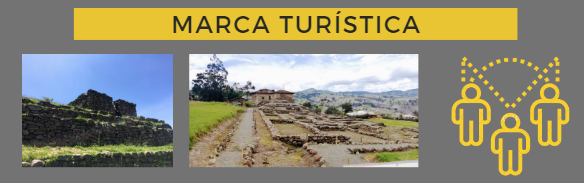 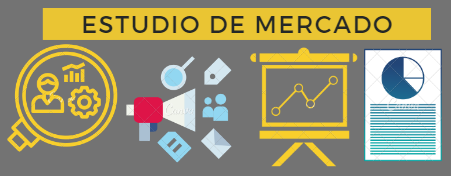 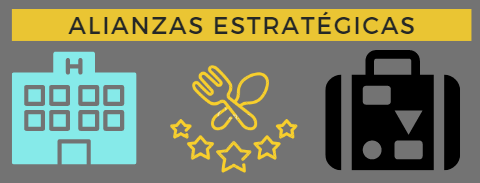 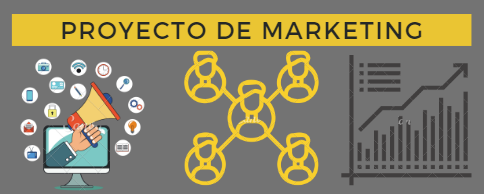 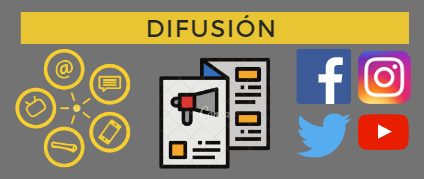 PODER CIUDADANO Y EMPODERAMIENTO COMUNITARIO
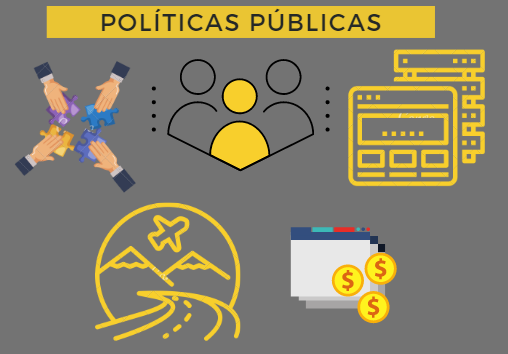 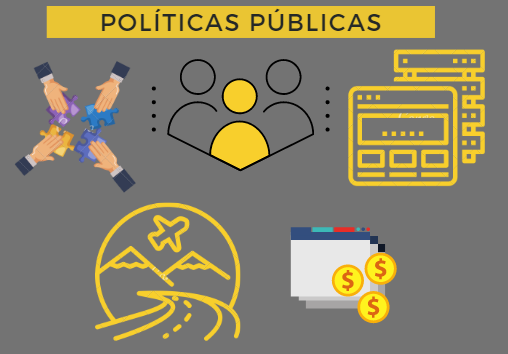 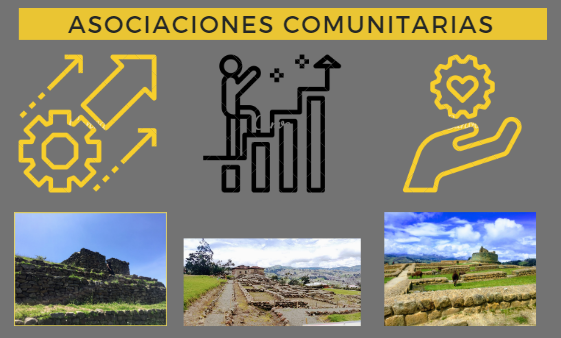 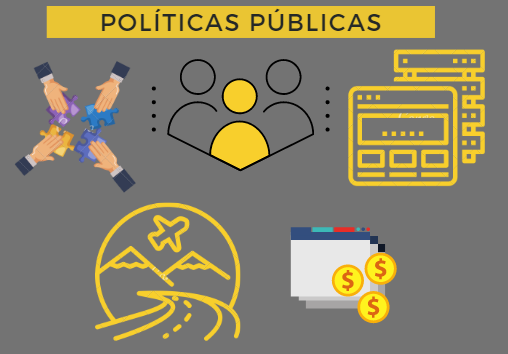 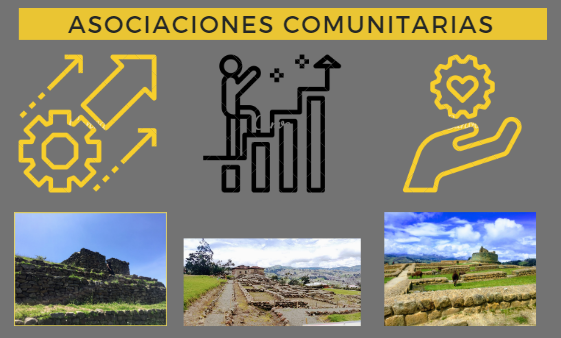 PARTICIPACIÓN Y COMUNICACIÓN ENTRE LOS ACTORES INVOLUCRADOS
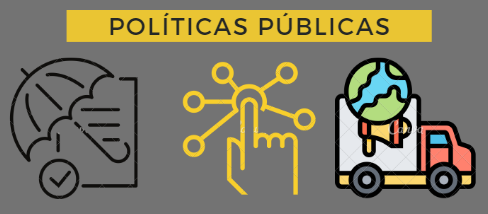 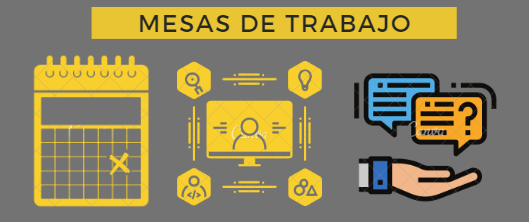 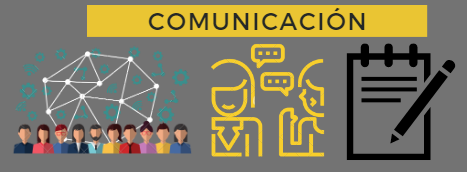 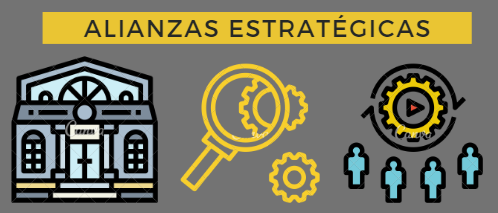 PUESTA EN VALOR DEL PATRIMONIO ARQUEOLÓGICO
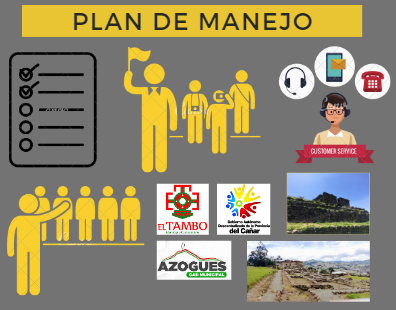 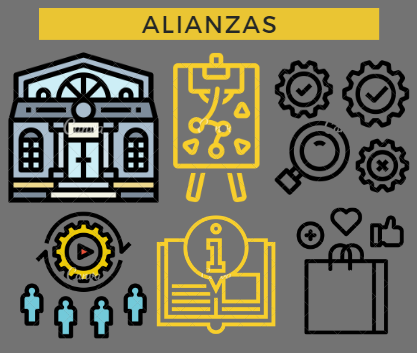 CONCLUSIONES
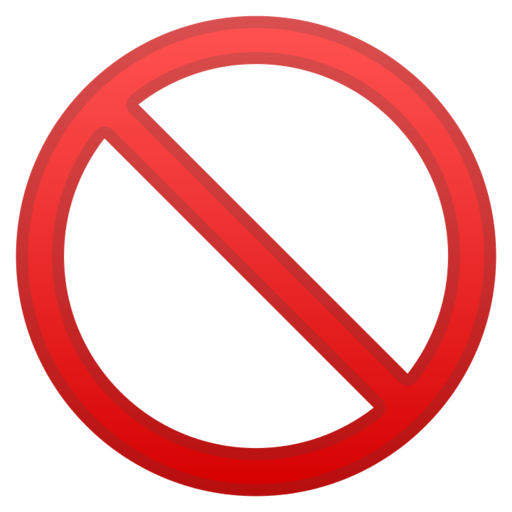 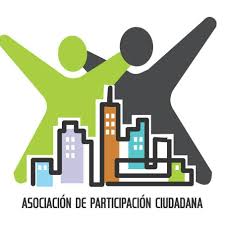 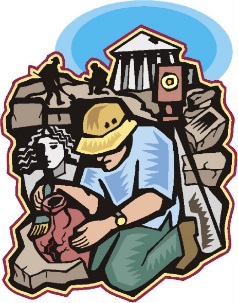 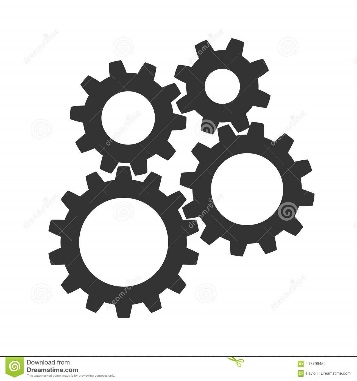 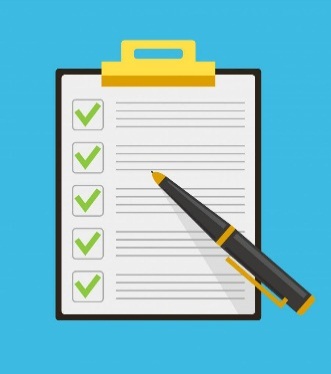 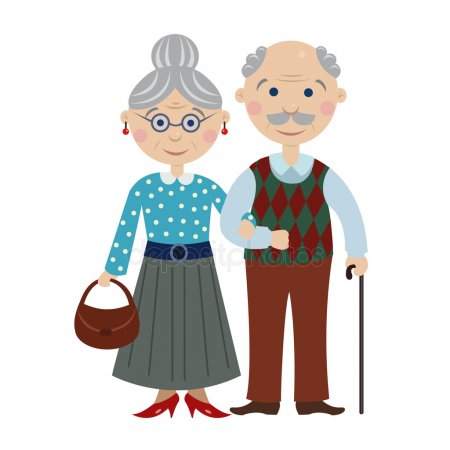 ESTUDIANTES
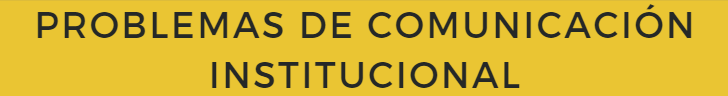 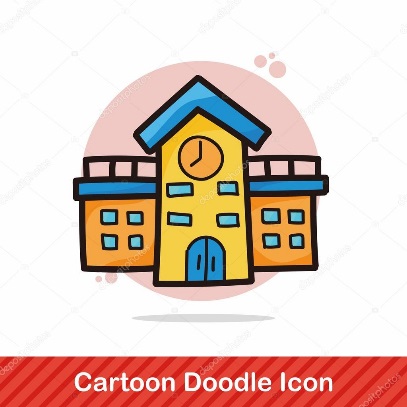 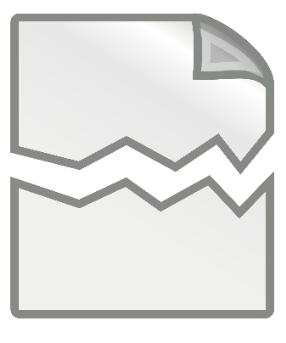 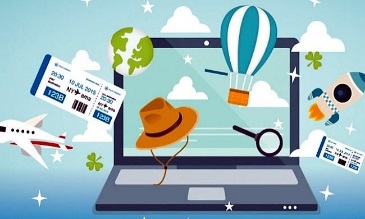 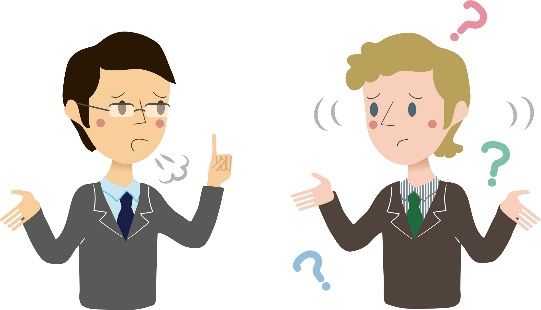 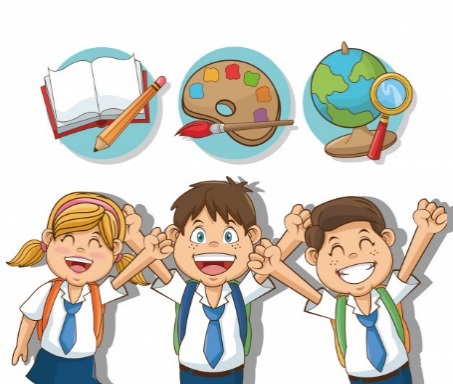 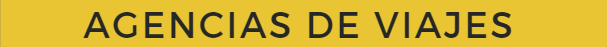 RECOMENDACIONES
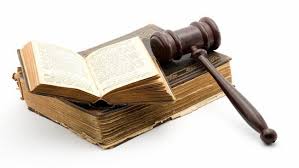 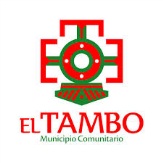 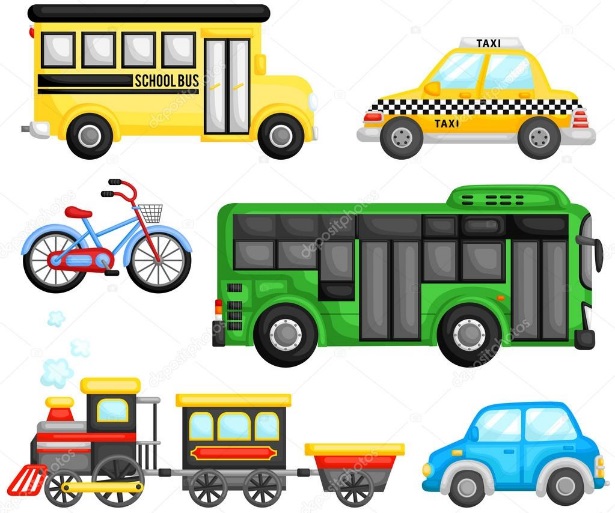 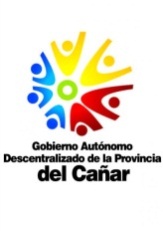 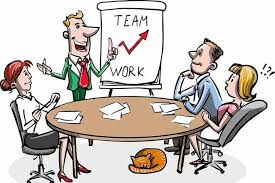 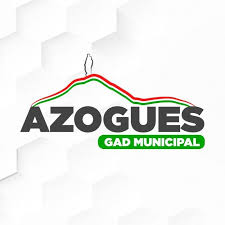 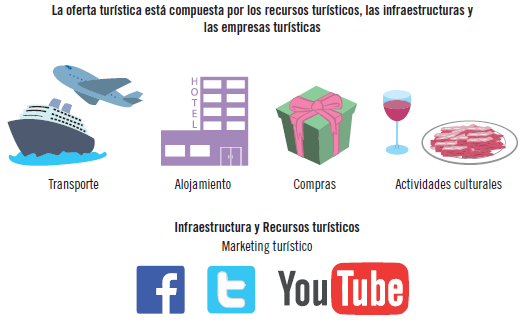 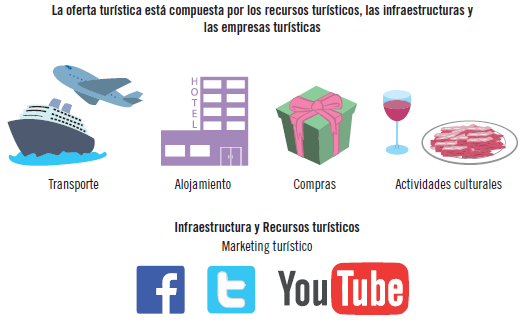 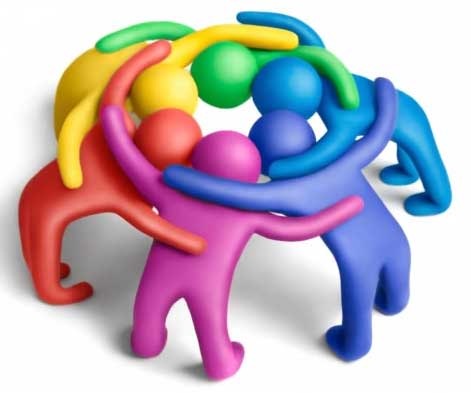 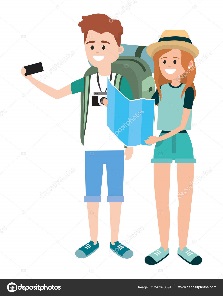 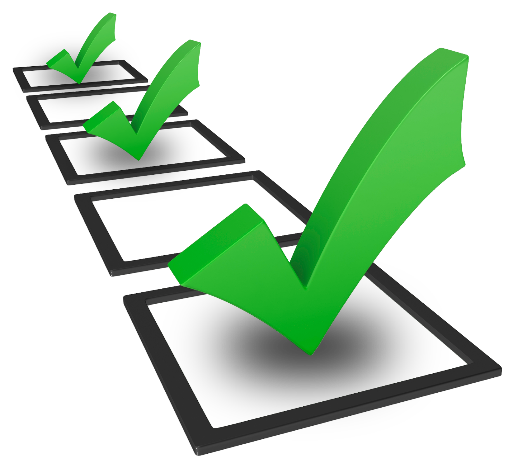 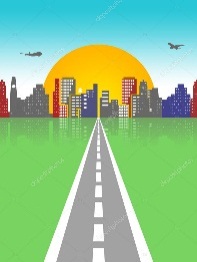 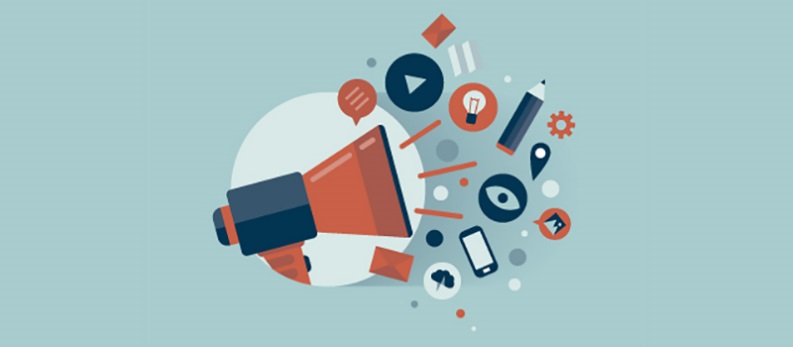 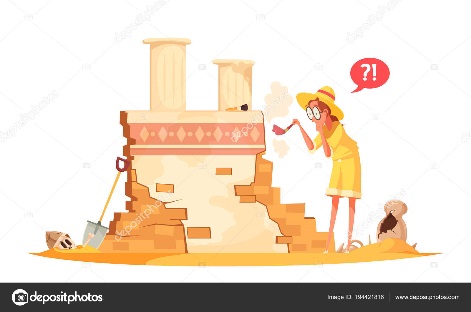 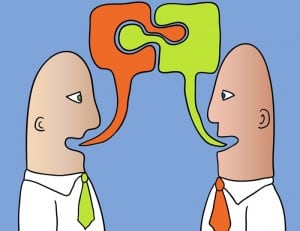 GRACIAS